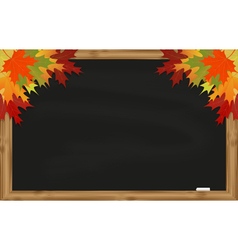 Quest  in  the 	Magic  Forest
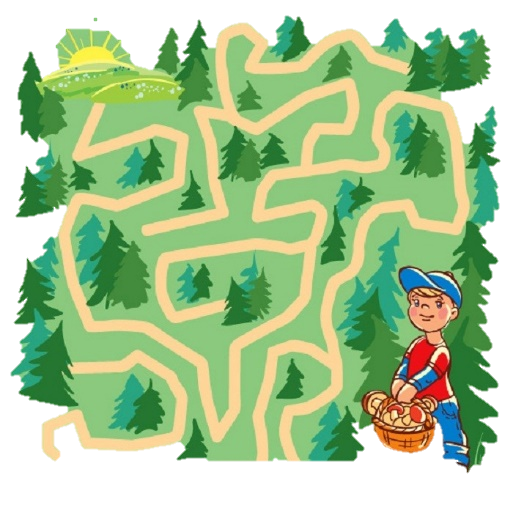 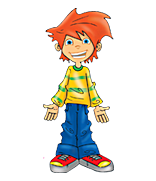 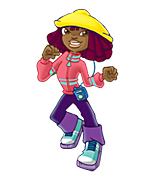 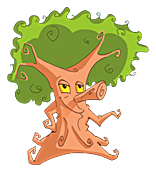 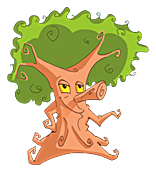 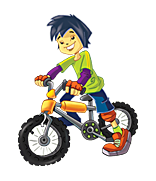 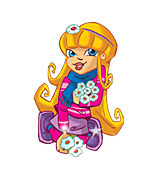 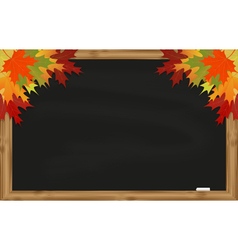 “1,2- How do you do?   
 3,4 –Who’s at the door? 
 5,6 –My name is Alex. 
 7,8  –Don’t be late. 
 9,10–Say it again”
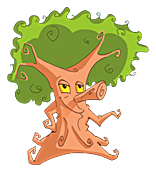 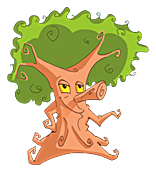 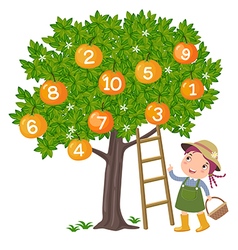 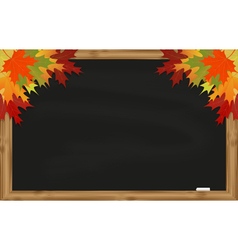 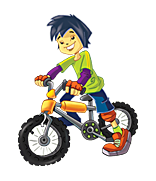 “This is Lee 
 and that is Jill.
 This is Harry
  and that is Bill.
 This is Missy  
 and that is Mona.
 This is Emma 
 and that is Conan.
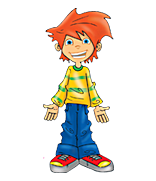 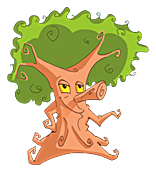 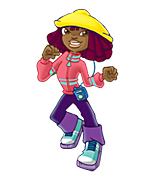 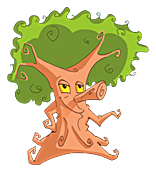 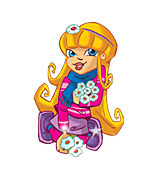 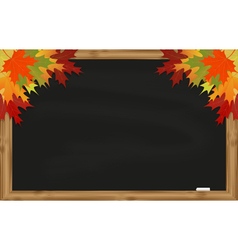 Let’s  Sing
What’s in  your  schoolbag?
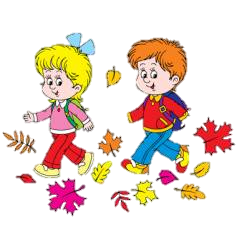 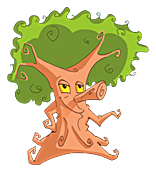 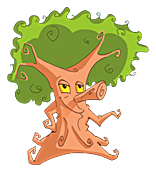 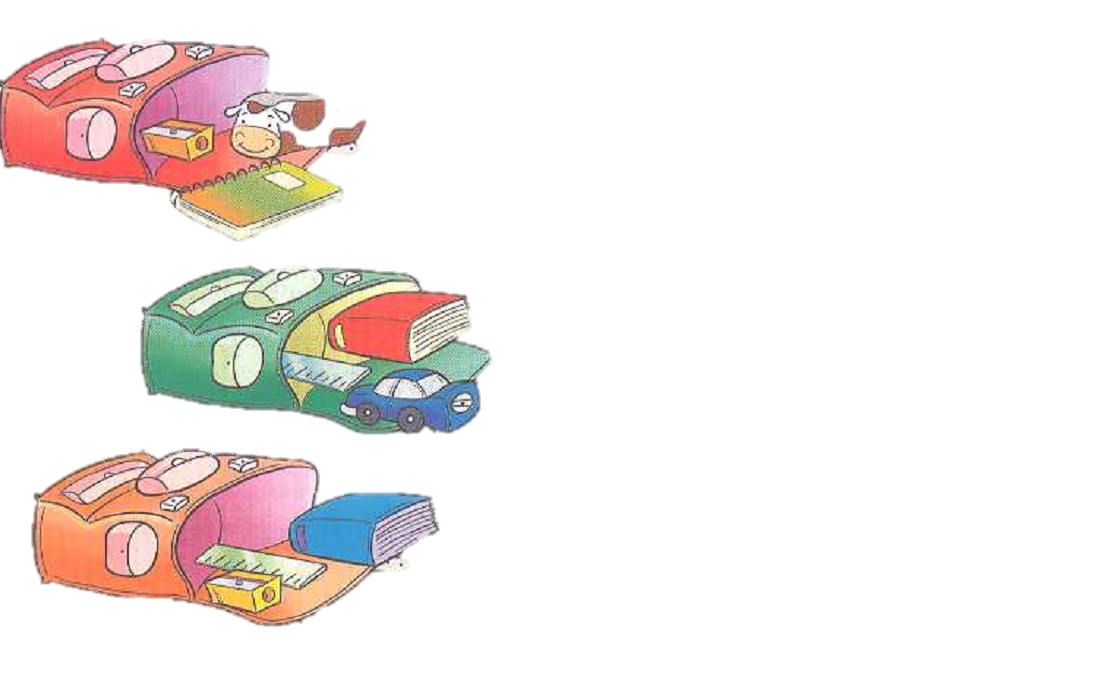 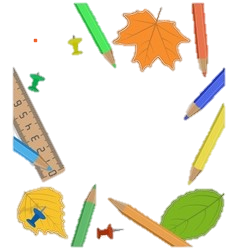 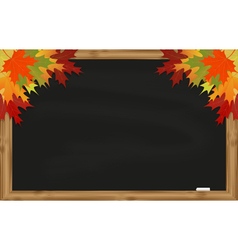 It’s got four sides –
they’re all the same”(twice) –
	it’s a square.
It hasn’t  got  sides –
it’s smooth and round”(twice) – 
	it’s a circle.
It’s got four sides-
two long , two short”(twice)- 
	it’s a rectangle.
It’s got  three  sides-
just one, two, three”(twice) – 
	it’s a triangle.”
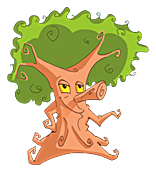 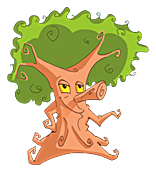 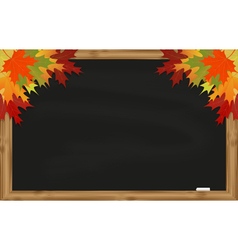 -What’s this/that ? 
      – It’s a sharpener.
-Whose is the sharpener?
      – I don’t know.
–What colour is it?
       - It’s green.
–What shape is it?
       - It’s square.
– I know. It’s Katya’s sharpener.
       –Thank  you
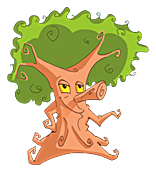 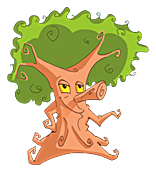 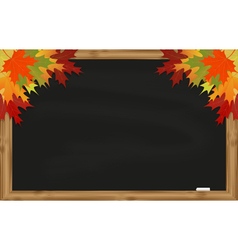 this/that
-What’s _________? 
      – It’s a _________.
-Whose ______________?
      – I don’t  ____ .
–_____ colour is __?
       - It’s _____.
–What _____ is it?
       - ___square.
– I know. ___Katya’s _________.
       –Thank ___.
sharpener
is the sharpener
know
What
it
green
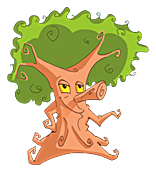 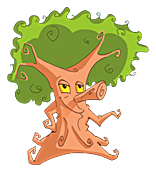 shape
It’s
It’s
sharpener
you
you
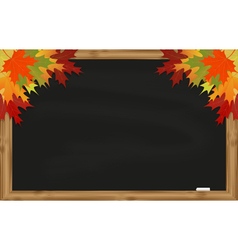 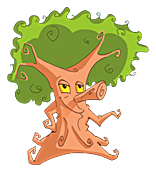 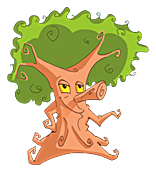 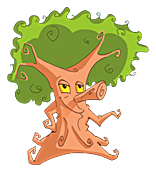 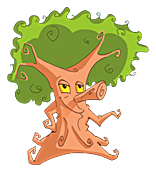 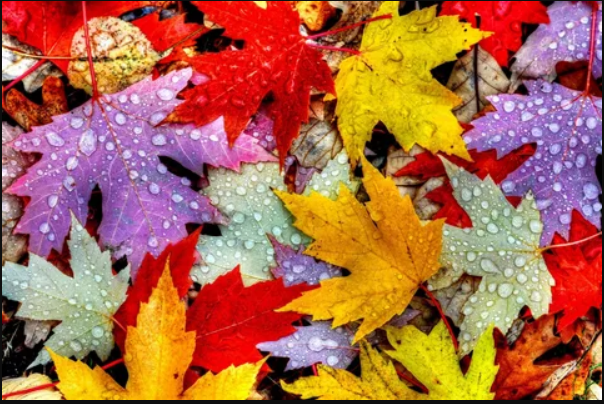 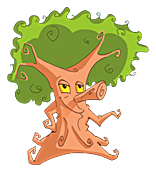 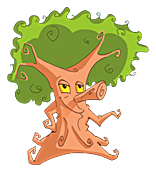 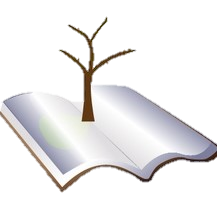 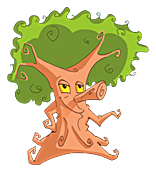 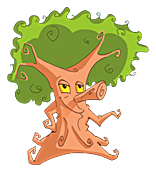 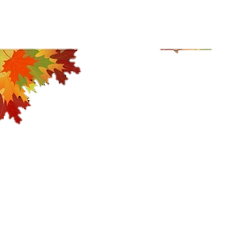 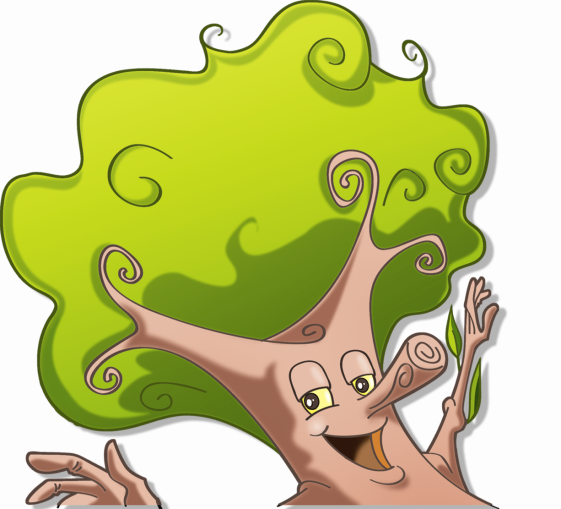 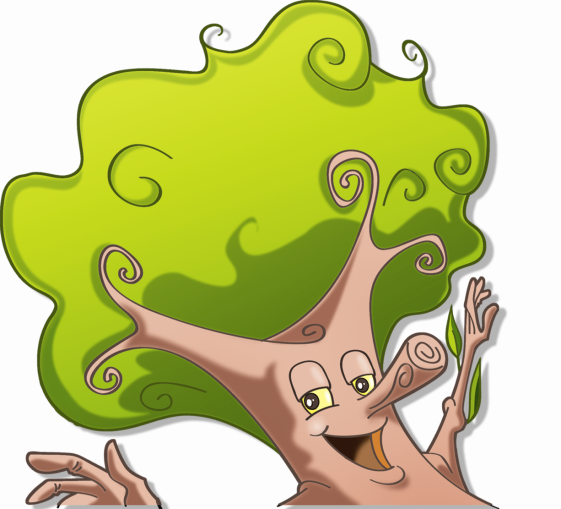 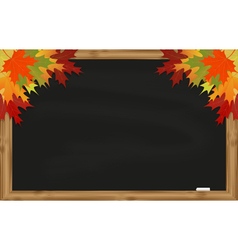 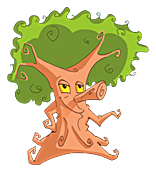 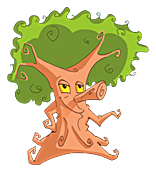 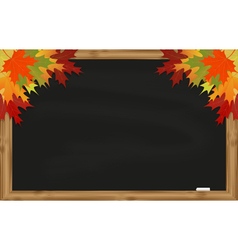 Quest  in  the 	Magic  Forest
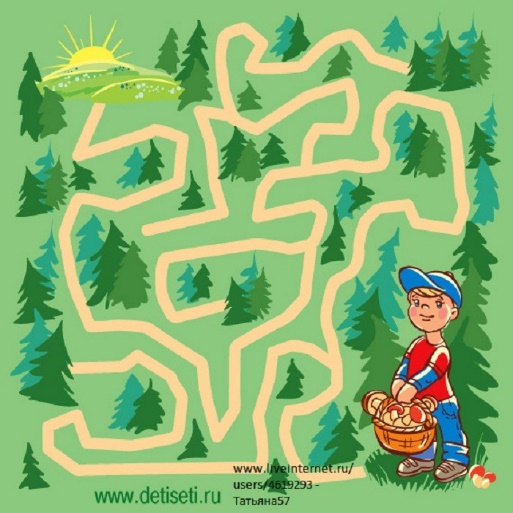 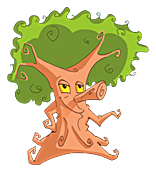 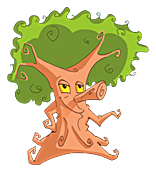 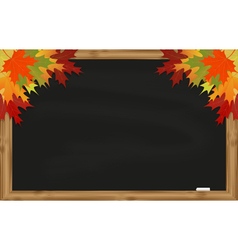 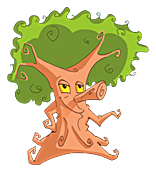 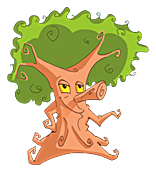